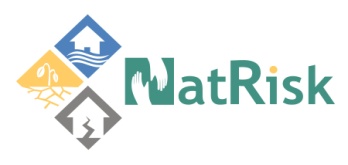 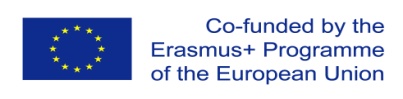 Development of master curricula for natural disasters risk management in Western Balkan countries
WP2.1 & WP2.2 Development of master curricula in WB HEIs
Prof. Giuseppe Tito Aronica
University of Messina – Department of Engineering, ITALY
Slavisa Trajkovic
University of Nis, Serbia
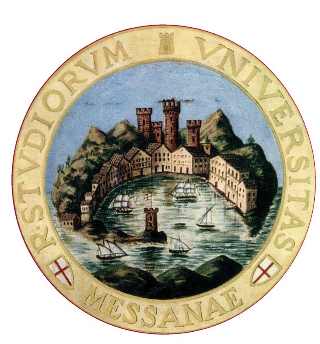 Messina, Italy, PMC meeting, 20th September 2017
Project number:  573806-EPP-1-2016-1-RS-EPPKA2-CBHE-JP
 
"This project has been funded with support from the European Commission. This publication reflects the views only of the author, and the Commission cannot be held responsible for any use which may be made of the information contained therein"
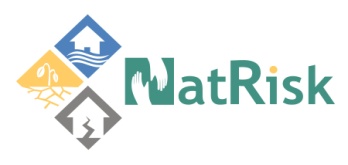 Development of master curricula for natural disasters risk management in Western Balkan countries
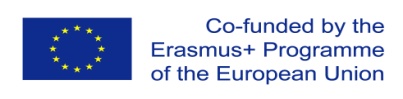 WP2 timing
X = Report
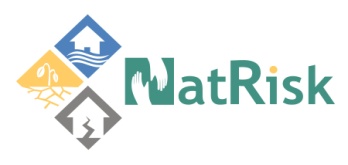 Development of master curricula for natural disasters risk management in Western Balkan countries
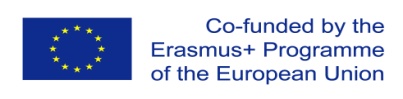 WP Deliverables
2.1 - Defined aims, specific competencies and learning outcomes of master curriculum per HEI in WB – Catalogue of courses
Description
In order to develop master curriculum per HEI in WB, the aims, specific competences and learning outcomes, as well as teachers' competencies that will held courses for master curriculum in the field of risk management of natural disasters will be defined.
Target groups: Teaching staff, students
Deadline: 15.08.2017
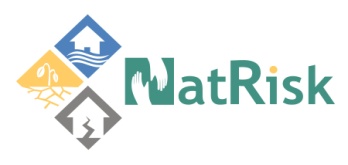 Development of master curricula for natural disasters risk management in Western Balkan countries
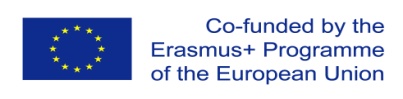 WP Deliverables
2.2 - Defined courses content and syllabi
Description
The effective courses design will be guided by each WB HEI decision about wanted competences of graduate students.
The syllabi will consist of the following components: course description (course content, learning objectives, characteristics of class meetings, logistics), course topics and assignments (schedule of topics, readings and assignments, projects and exams), course policies and values (inclusiveness, integrity, responsibility, expectations for success). 
The design of all proposed curricula will be discussed with experts from EU partner institutions.
Target groups: Teaching staff, students, administrative staff
Deadline: 15.12.2017
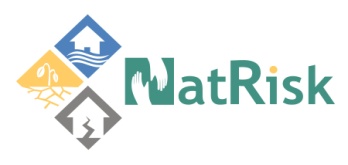 Development of master curricula for natural disasters risk management in Western Balkan countries
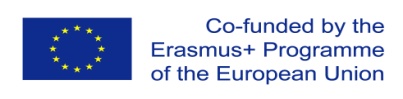 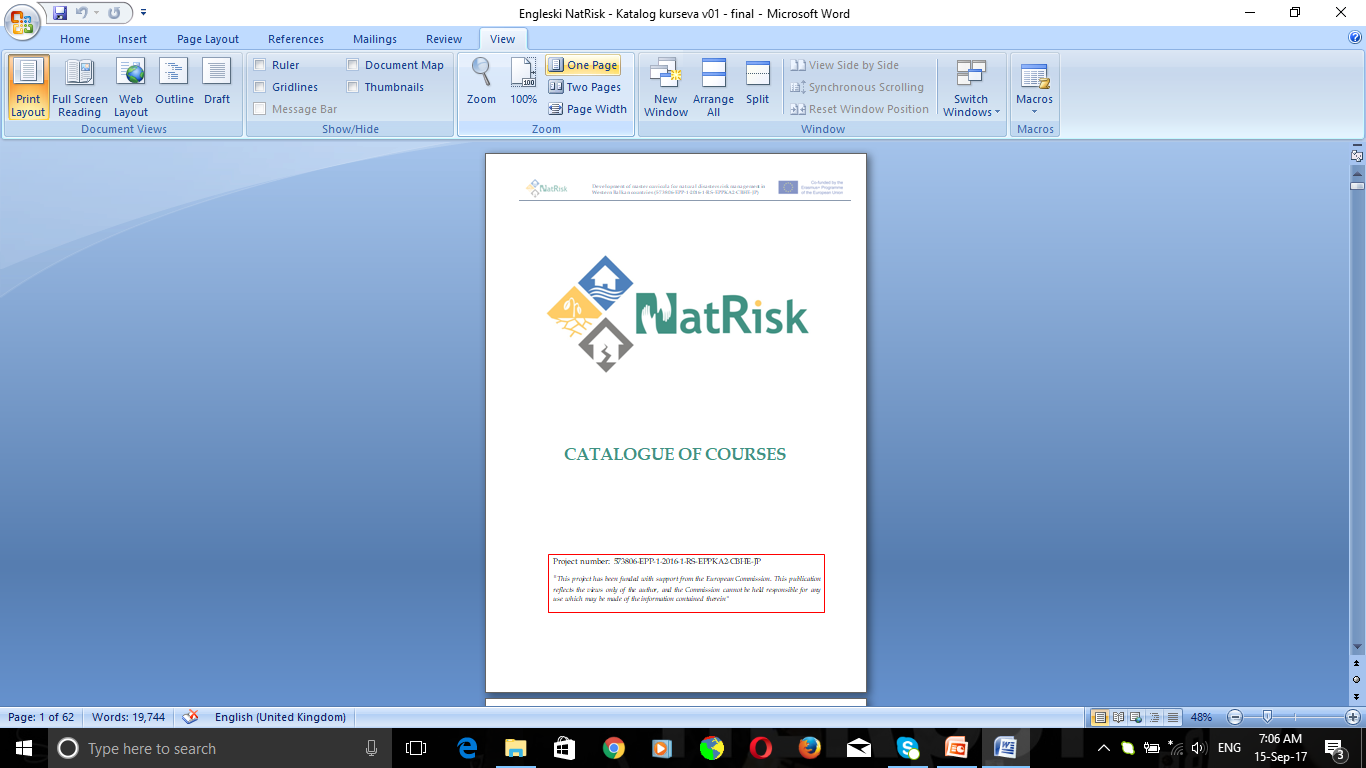 5
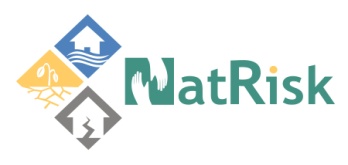 Development of master curricula for natural disasters risk management in Western Balkan countries
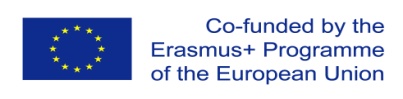 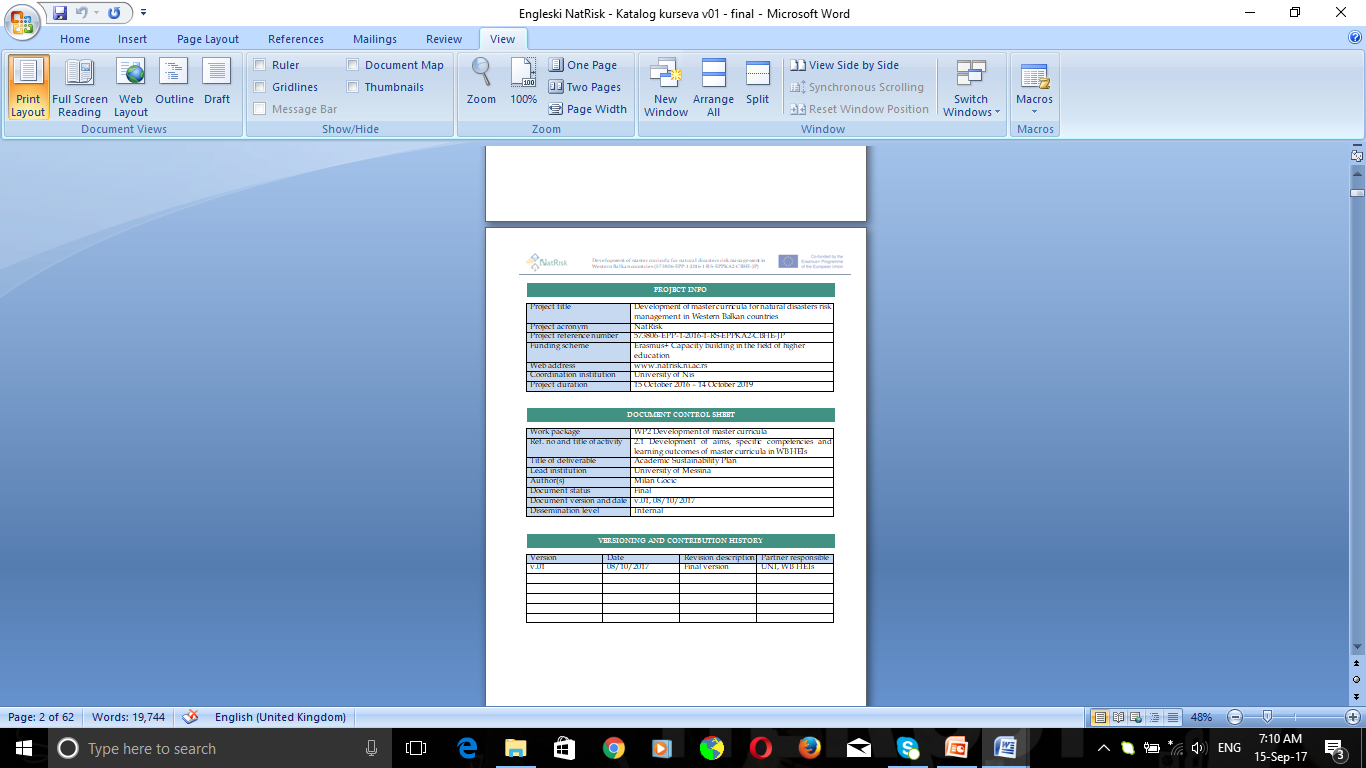 6
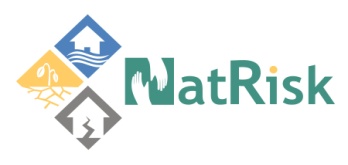 Development of master curricula for natural disasters risk management in Western Balkan countries
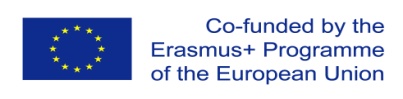 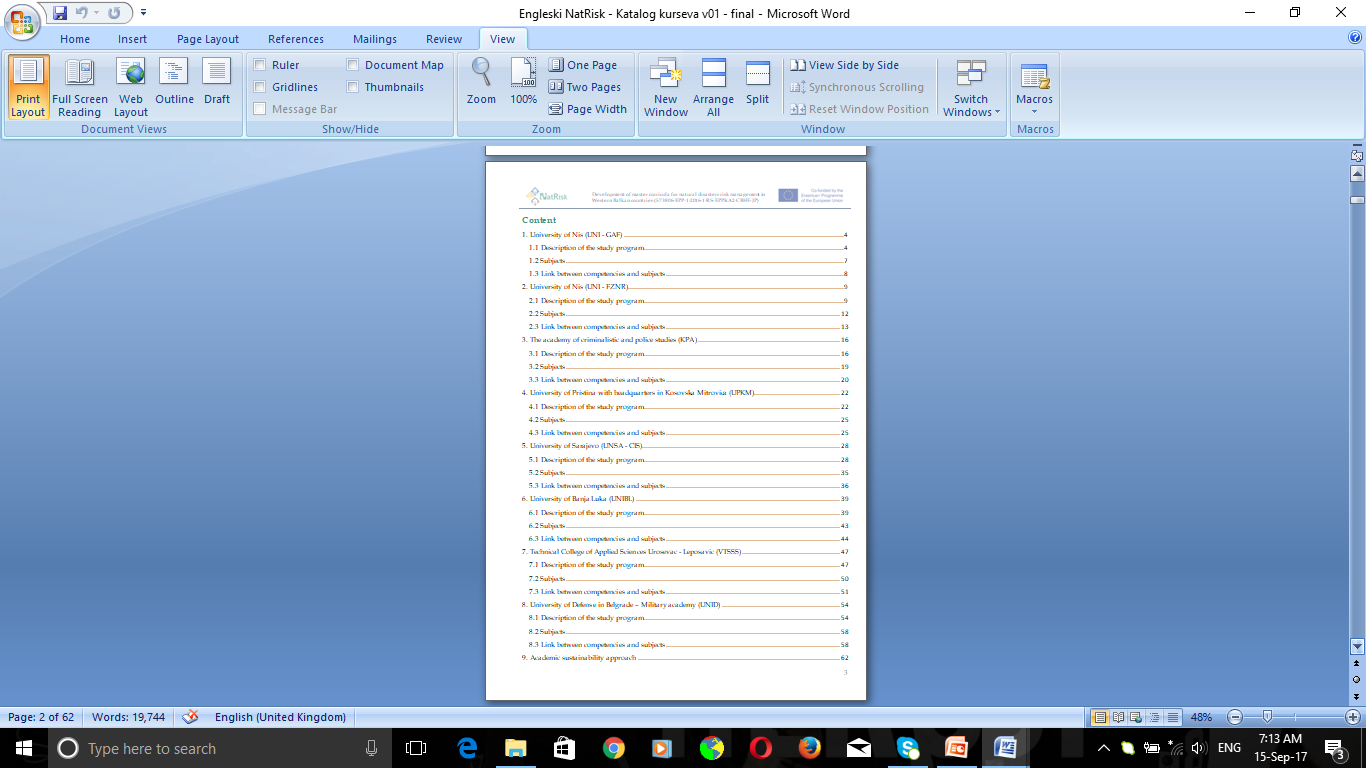 7
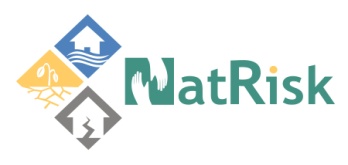 Development of master curricula for natural disasters risk management in Western Balkan countries
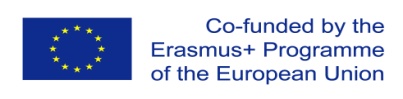 UNI GAF– MAS – Engineering management for natural disaster risk
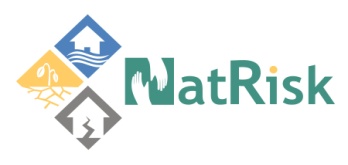 Development of master curricula for natural disasters risk management in Western Balkan countries
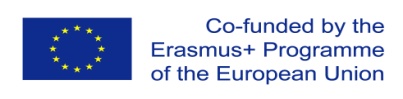 UNI FZnR– MAS – Catastrophic events management
9
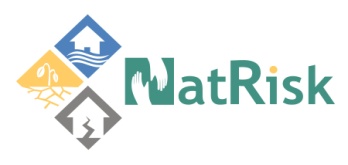 Development of master curricula for natural disasters risk management in Western Balkan countries
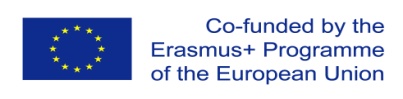 UPKM – MAS - Natural disaster risk management
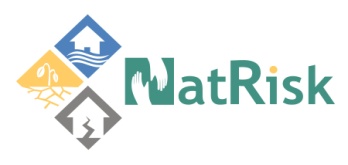 Development of master curricula for natural disasters risk management in Western Balkan countries
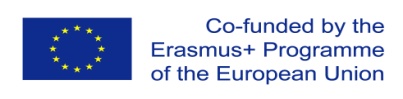 KPA – MAS – Natural disasters security risk management
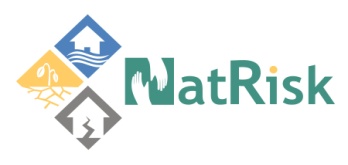 Development of master curricula for natural disasters risk management in Western Balkan countries
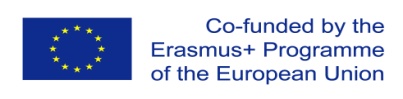 UNSA – MAS - Natural disaster risk management
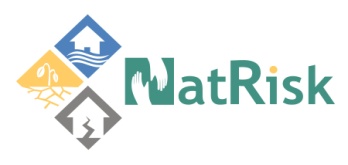 Development of master curricula for natural disasters risk management in Western Balkan countries
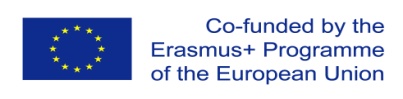 UNBL- MAS-Natural Disaster Risk Management
13
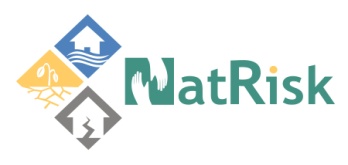 Development of master curricula for natural disasters risk management in Western Balkan countries
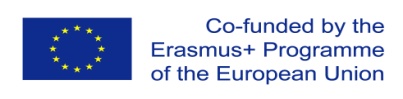 UNID – MAS – Natural Disaster Risk Management
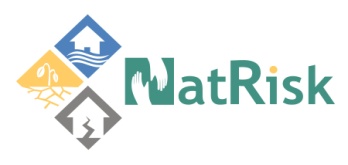 Development of master curricula for natural disasters risk management in Western Balkan countries
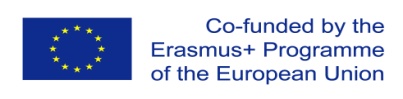 TCASU –Disaster Risk Management and Fire Safety
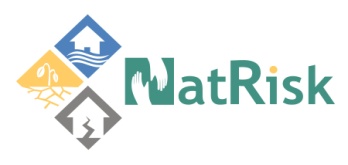 Development of master curricula for natural disasters risk management in Western Balkan countries
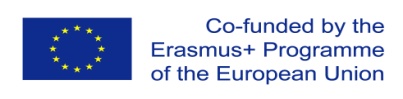 Study programs
16
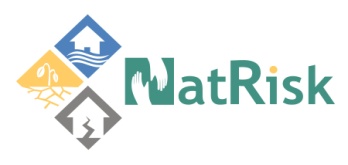 Development of master curricula for natural disasters risk management in Western Balkan countries
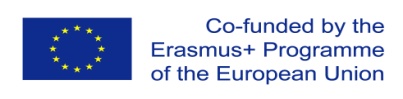 8 study programs 
91 subjects 
70 new subjects
17